新學校網站操作說明(行政人員版)
新網站網址：
https://school.cy.edu.tw/nss/s/paesweb/index
一、發布最新消息、榮譽榜、活動與競賽、研習訊息，及活動照片
1.登入使用者帳號
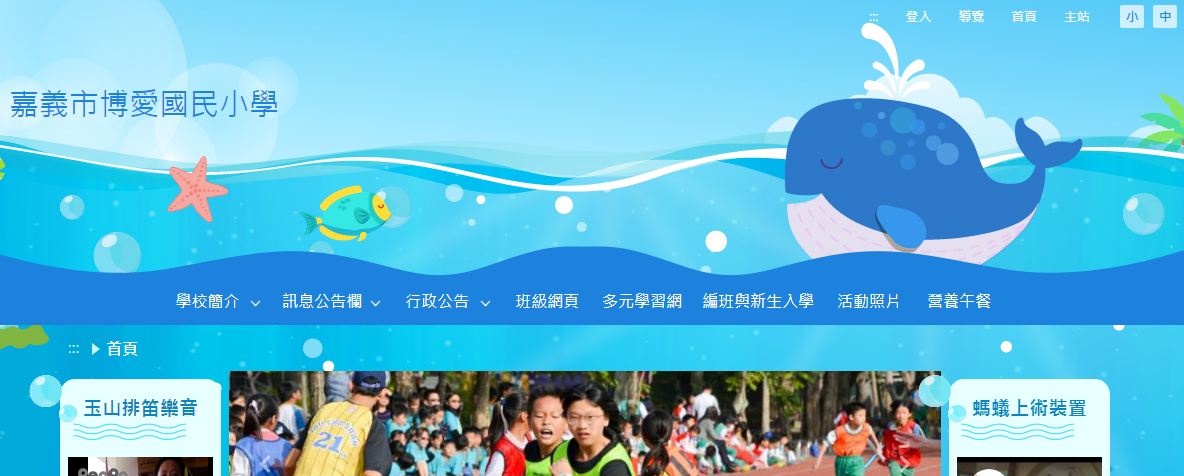 2.登入畫面鍵入帳號密碼
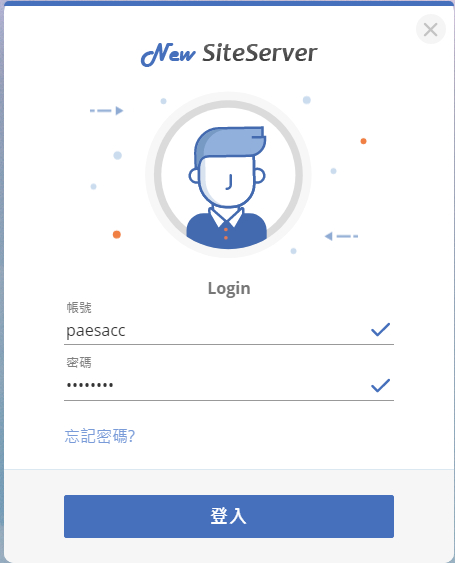 3.點選欲發布的連結
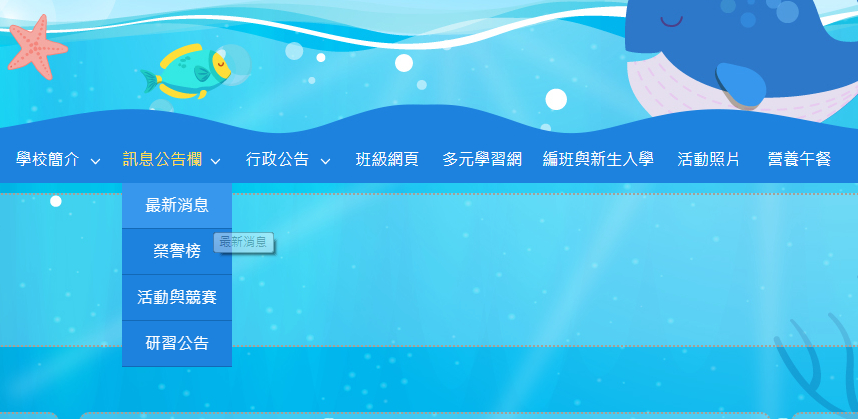 4.點選新增公告
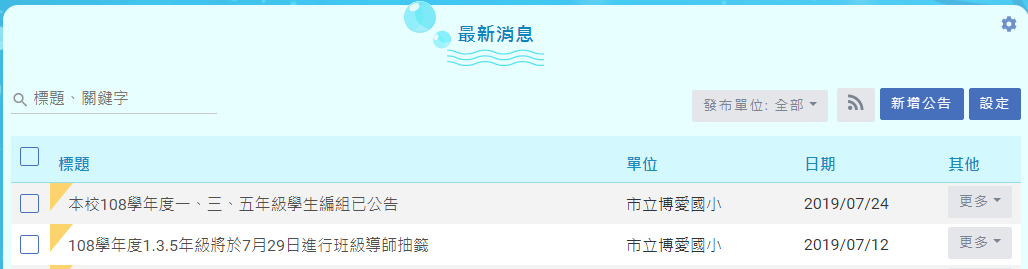 5.填入欲公告資訊
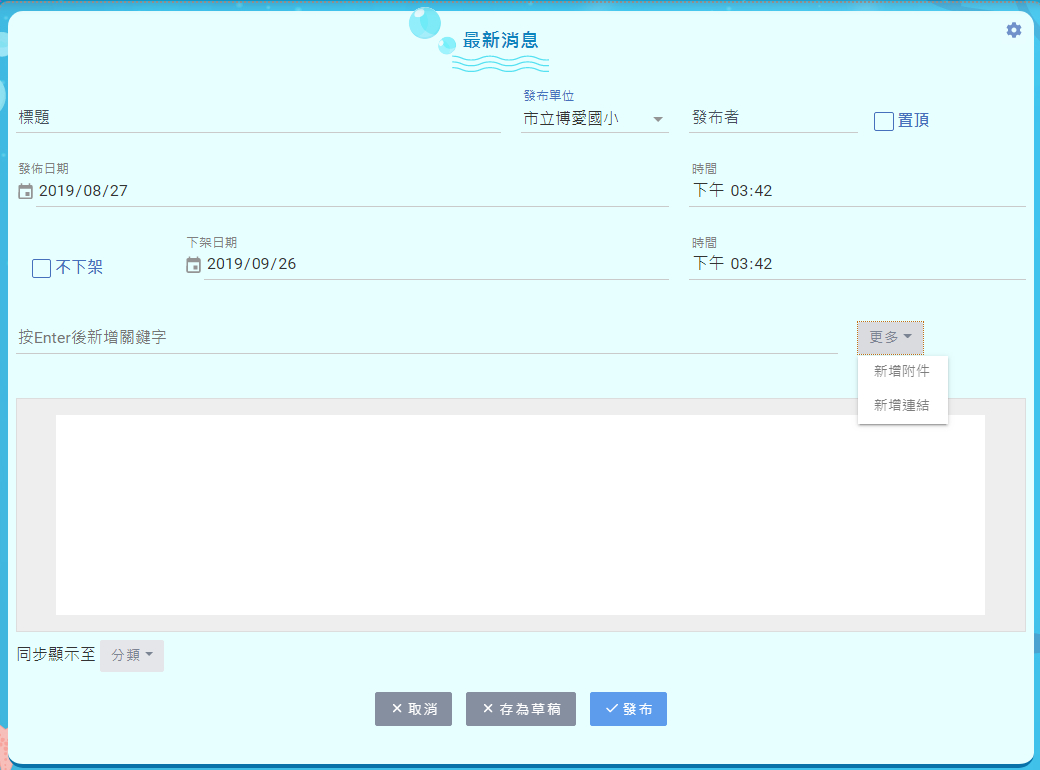 檔案附件或網站連結點此新增
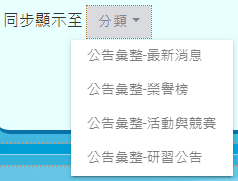 同步到首頁公告彙整，增加能見度
6.點選+號並新增照片(注意：相片太大或太多張可能會當掉無法上傳，請用縮圖軟體先縮小或分次上傳)
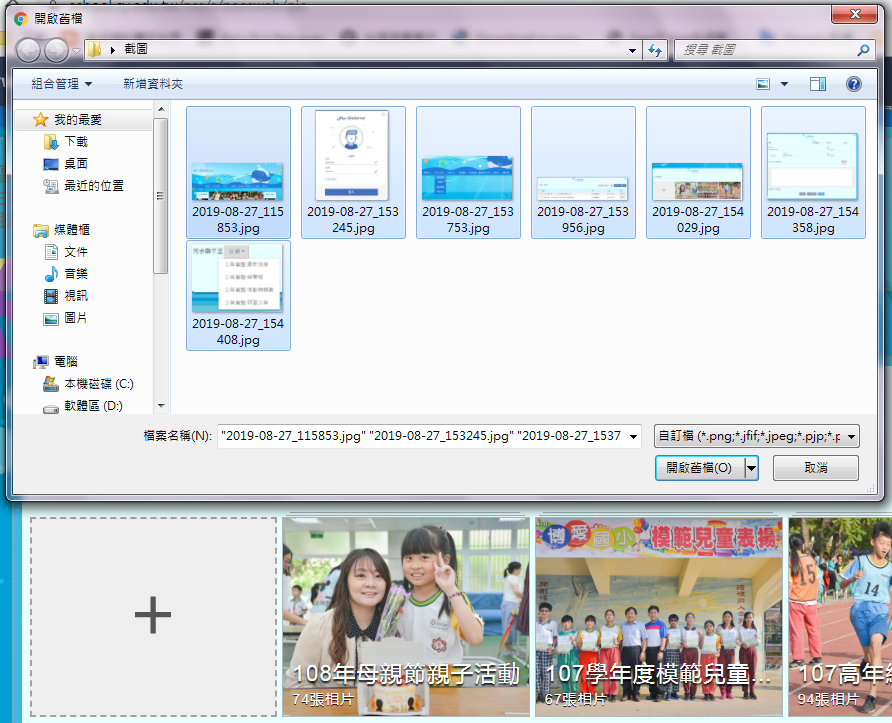 7.填入相簿名稱並發布
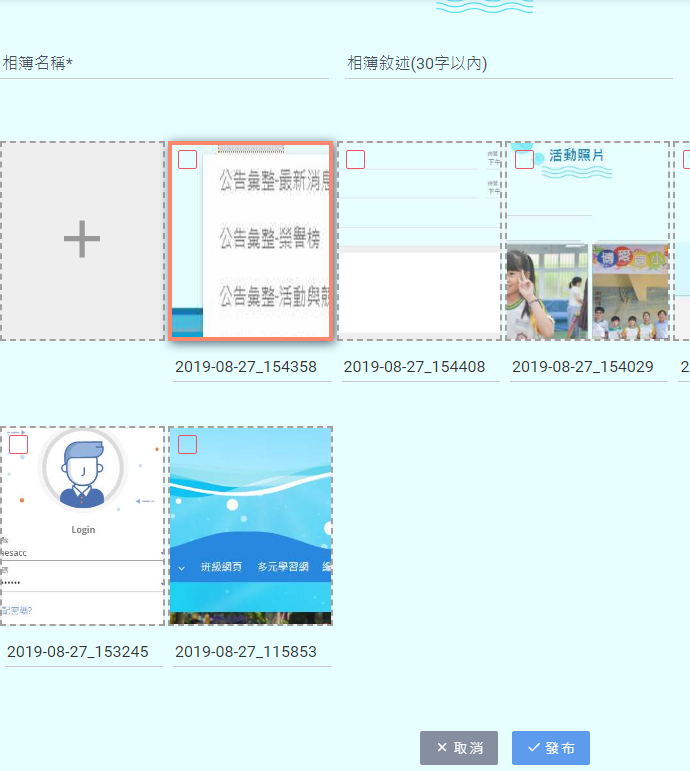 二、登記行事曆
1.登入後點選行事曆更多->新增活動
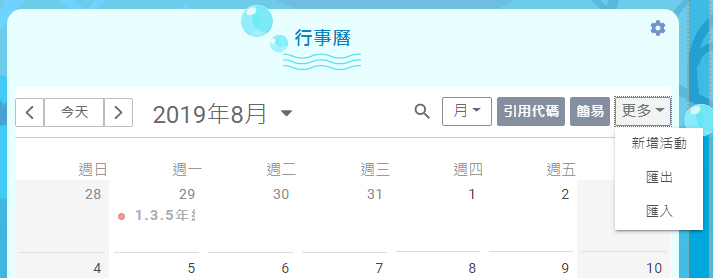 2.填寫標題、時間，及發佈者即可儲存
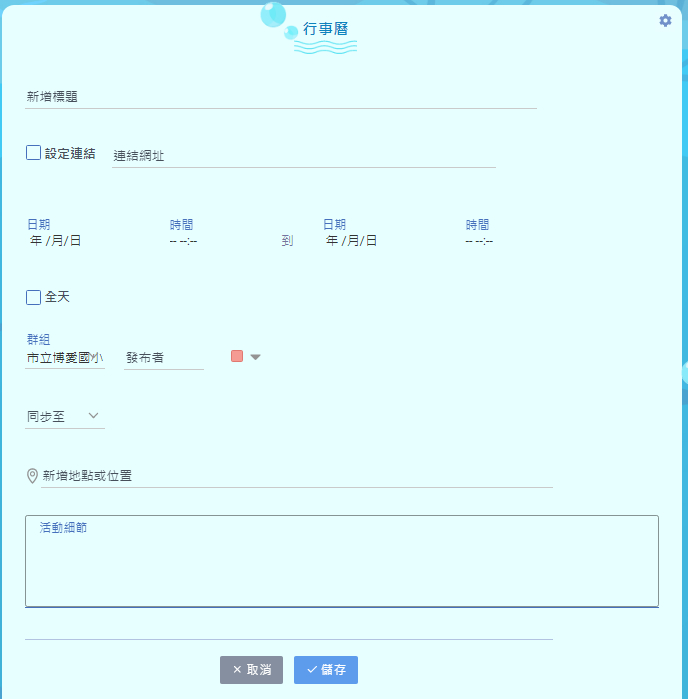 三、場地預約
1.點選常用功能場地預約連結
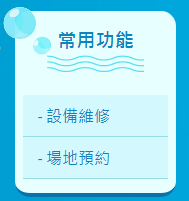 2.點選新增預約借用
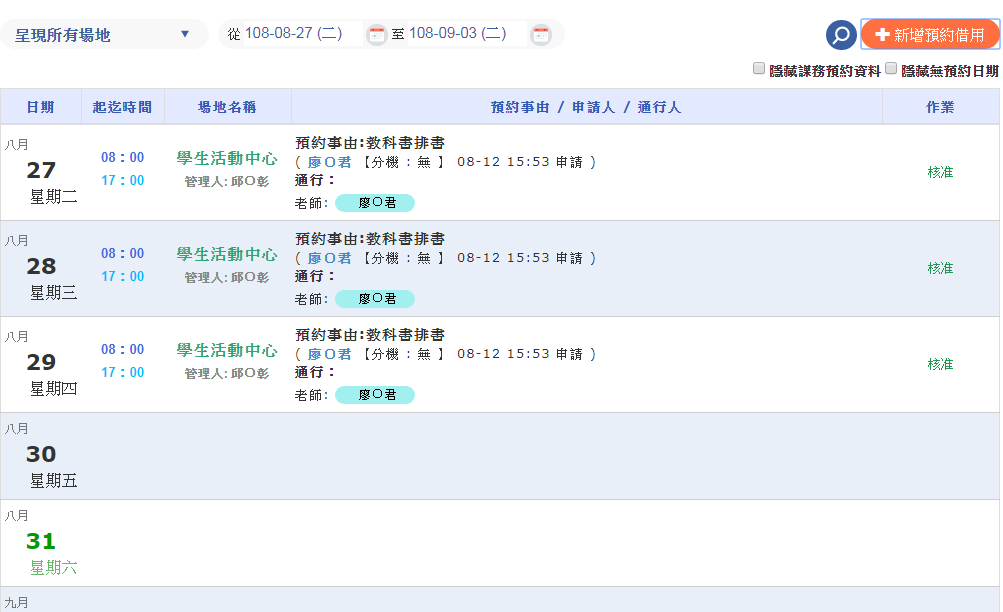 3.登入學籍子系統(帳密為學校網路使用帳密)
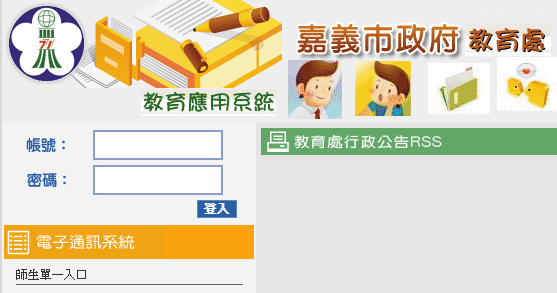 4.點選新場地預約功能
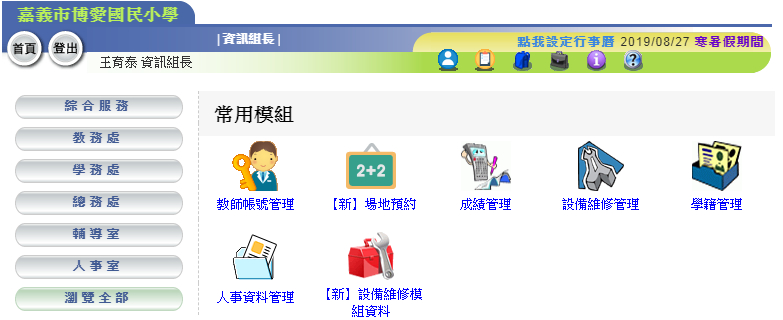 5.選擇欲預約場地
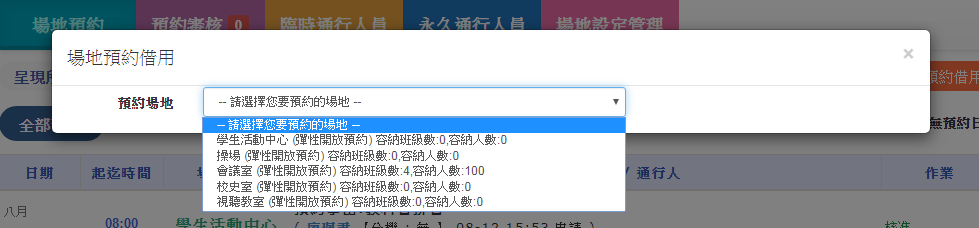 6.選擇時間、填寫事由，並送出預約
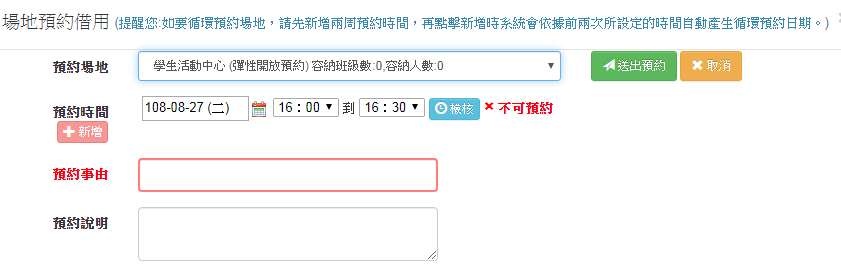